Le jumeau numérique pour la construction et l’aménagement
Quelques définitions et retours d’expérience
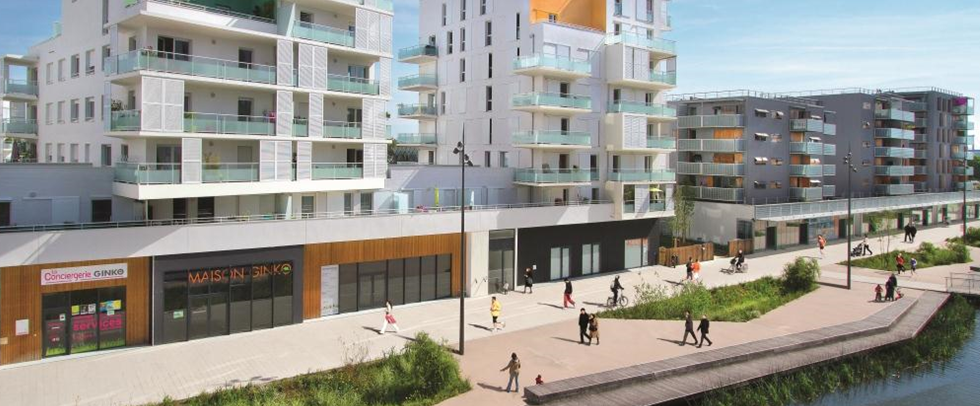 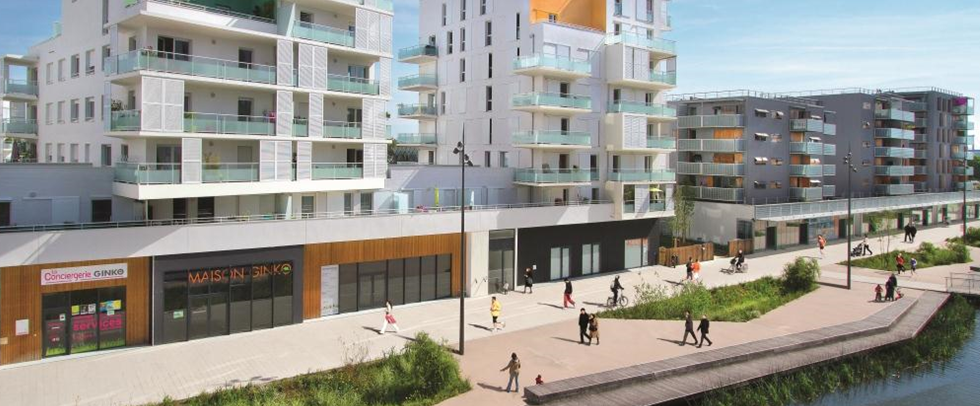 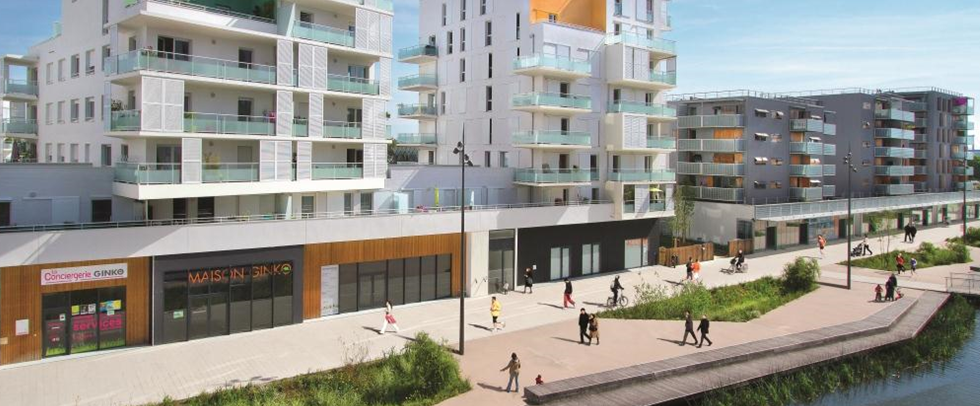 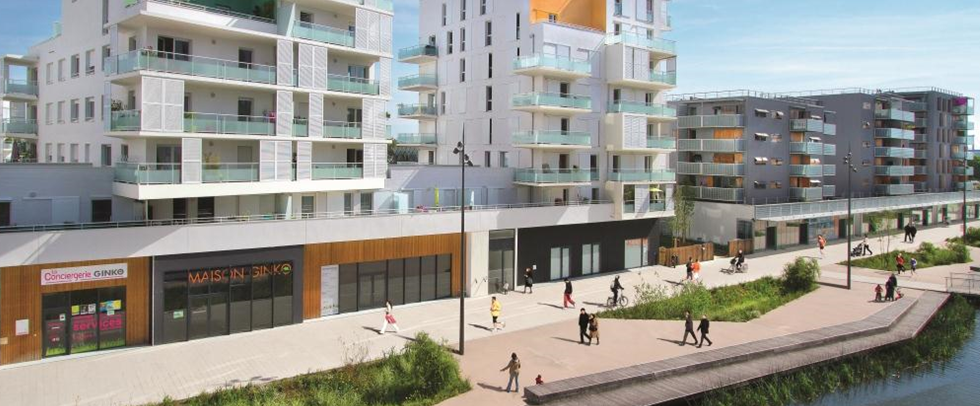 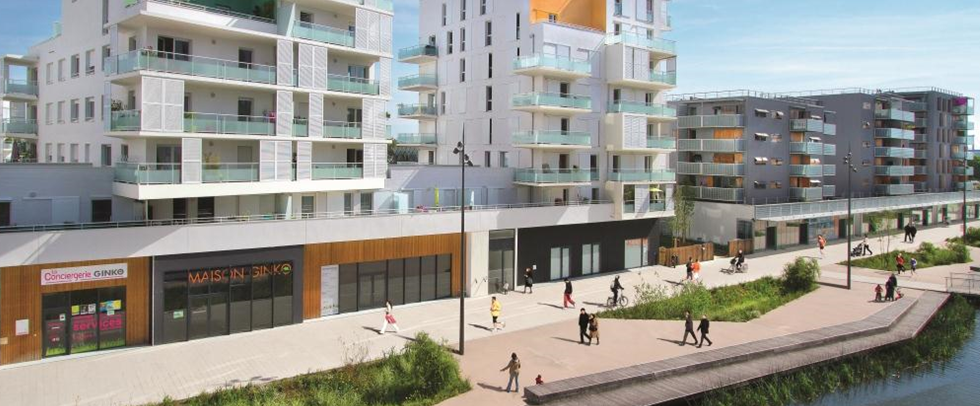 Définition
Le jumeau numérique, aussi appelé "digital twin"  est:

une réplique d’un objet, d’un système ou d’un processus sous une forme numérique. 
Un modèle virtuel  = représentation fidèle.

représentation en fonction de scénarios d'anticipation 
Ou pour suivre une évolution en temps réel .
Quelle différence entre le BIM et le Jumeau numérique
JUMEAU NUMERIQUE
BIM
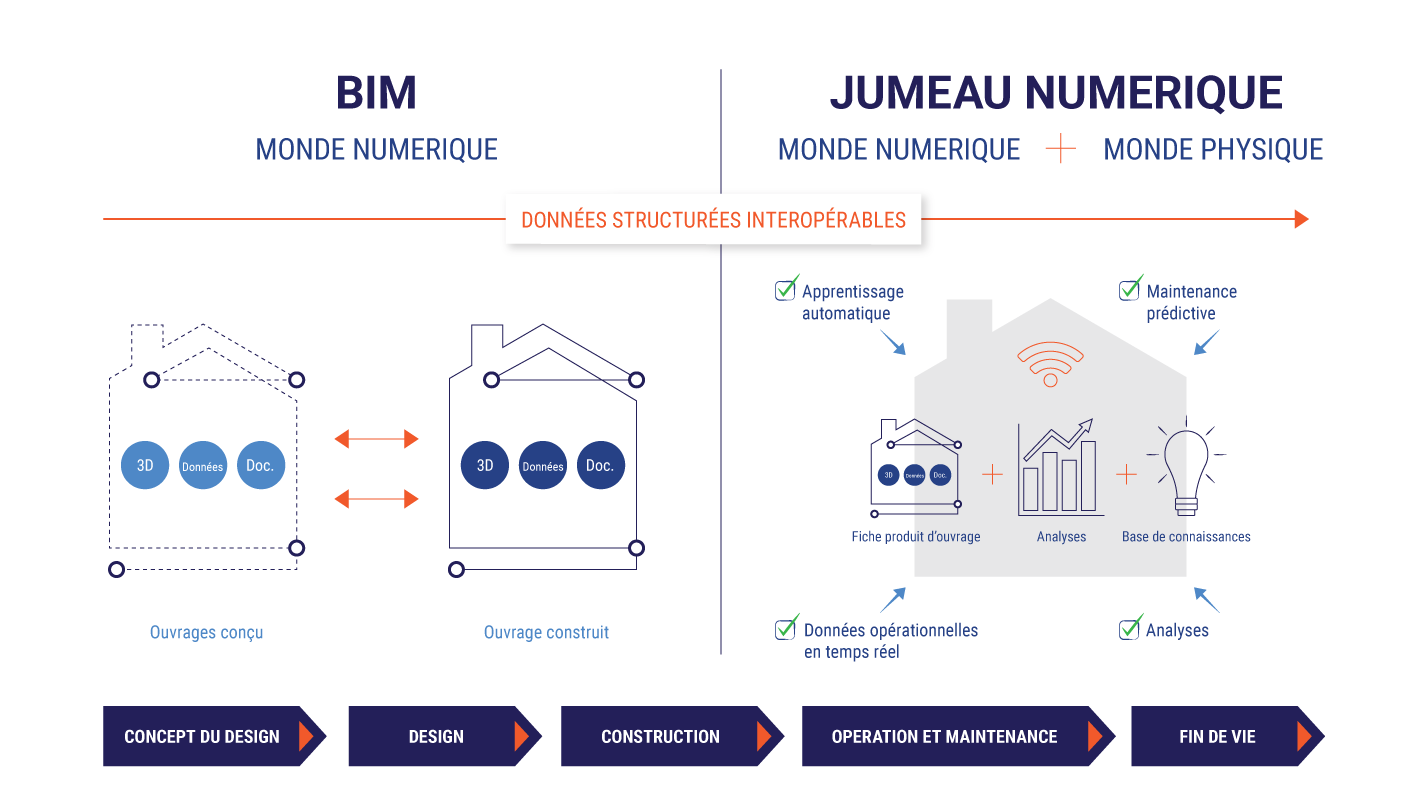 Les différents niveaux du jumeau numérique
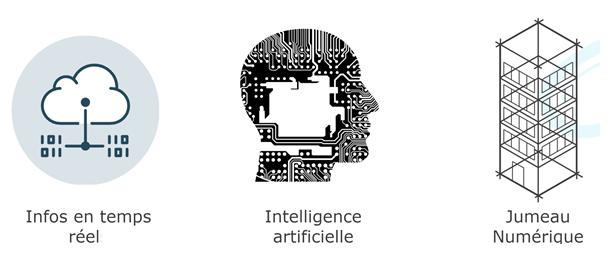 Niveau 1 = Remontés d’informations de capteurs + visualisation

Niveau 2 = Analyse des données + Simulations réalité augmenté / virtuelle


Niveau 3 = Modèle de données 
 qui s’alimente et se synchronise automatiquement
Apprentissage automatique
Intelligente artificielle
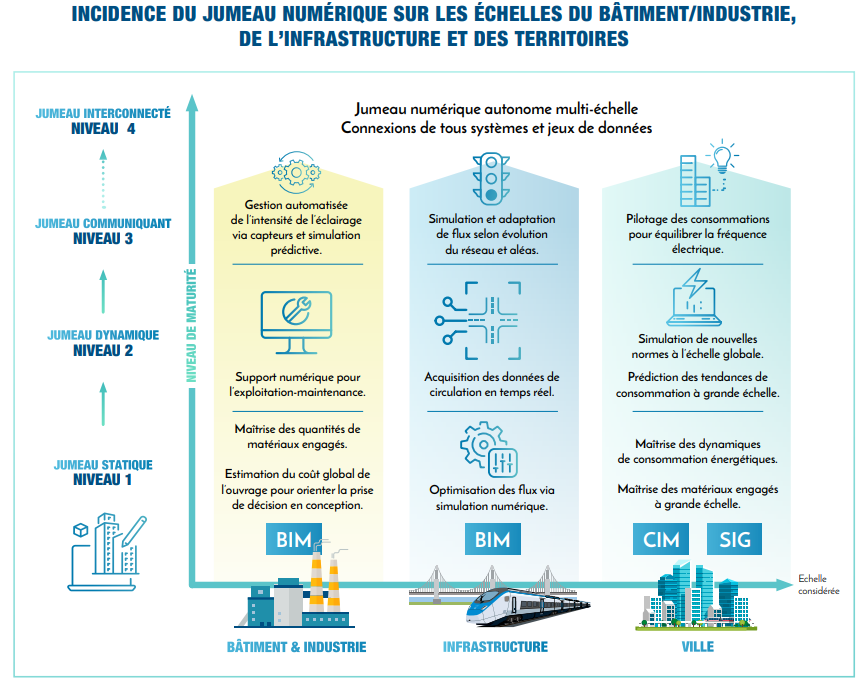 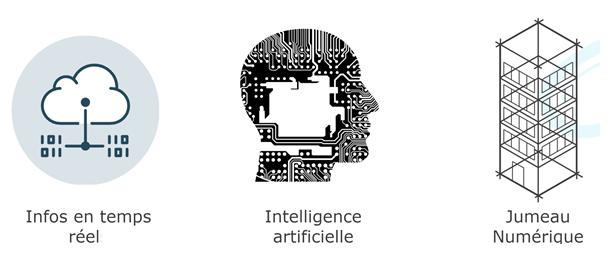 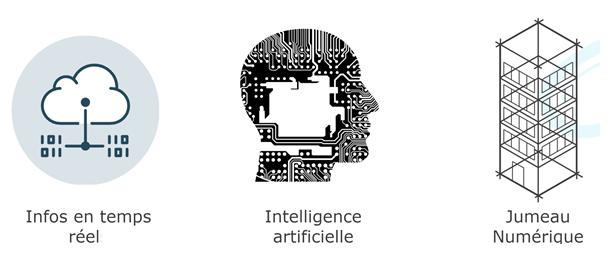 Gemini Principles
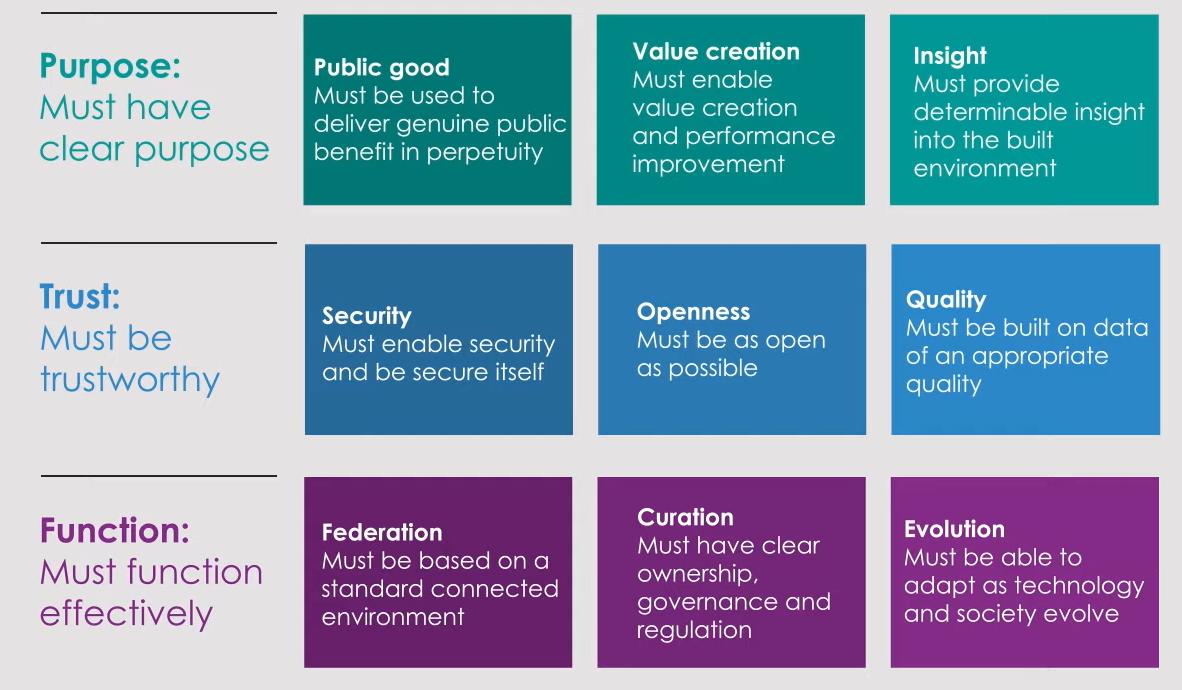 Définition des usages du BIM aux Jumeaux Numériques ?
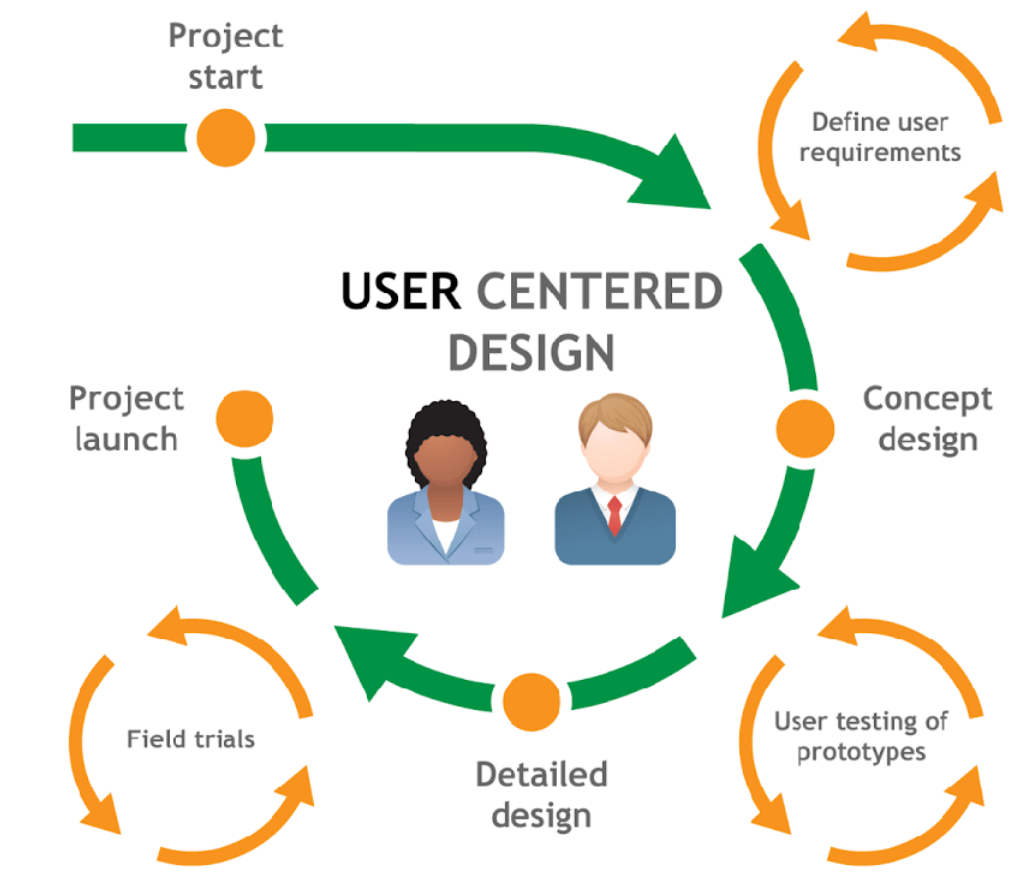 L’utilisateur est impliqué à toutes les étapes de la conception de l’outil 

Compréhension du contexte et des besoins

Conception itérative de l’outil (développements)

Évaluation des résultats
6
Travaux Projets CSTB JN bâtiment
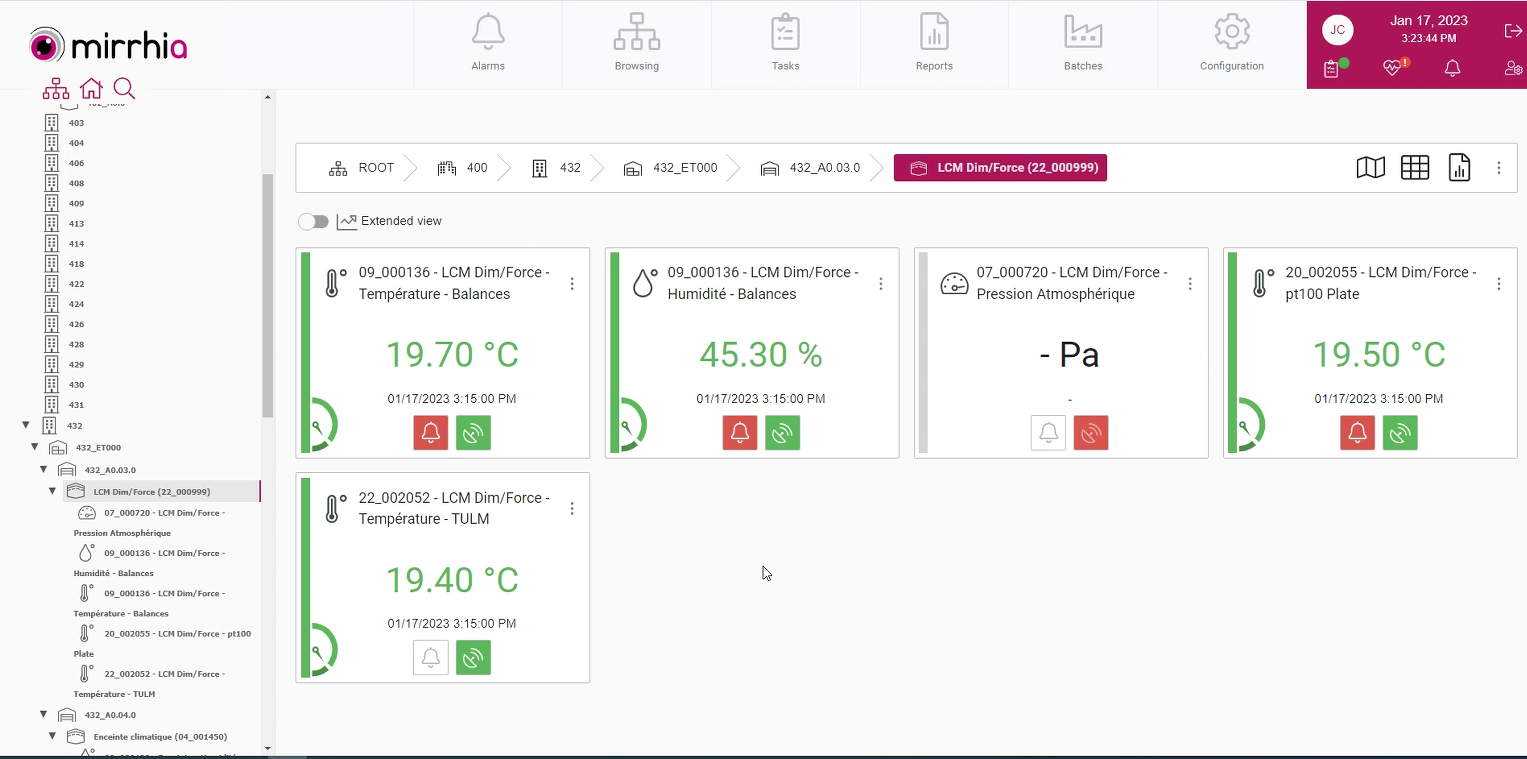 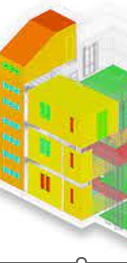 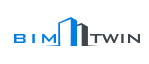 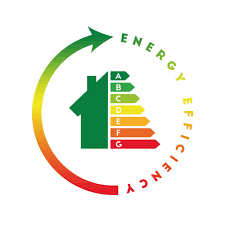 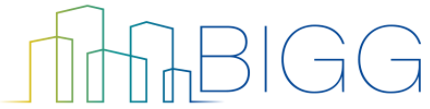 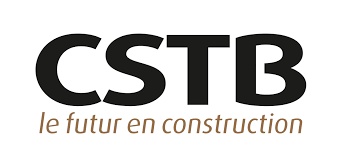 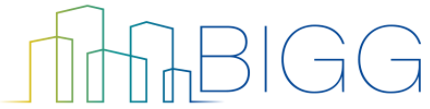 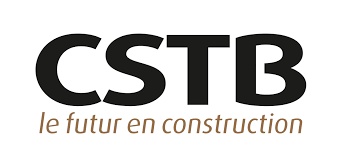 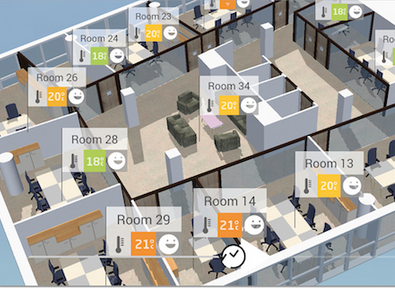 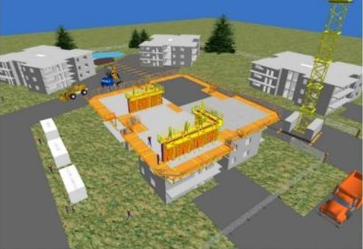 BIM 6D/SUIVI EFFICACITE ENERGETIQUE /DECRET TERTIAIRE
CONFORT POUR LES OCCUPANTS
SUIVI DE CHANTIER
7
Les travaux actuels du CSTB sur le JN territoire
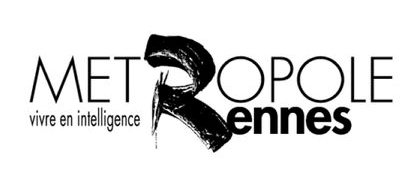 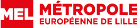 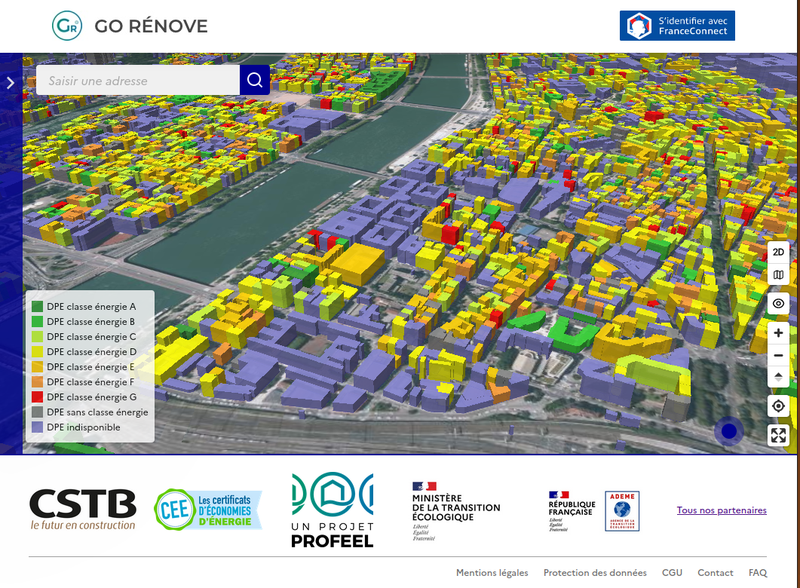 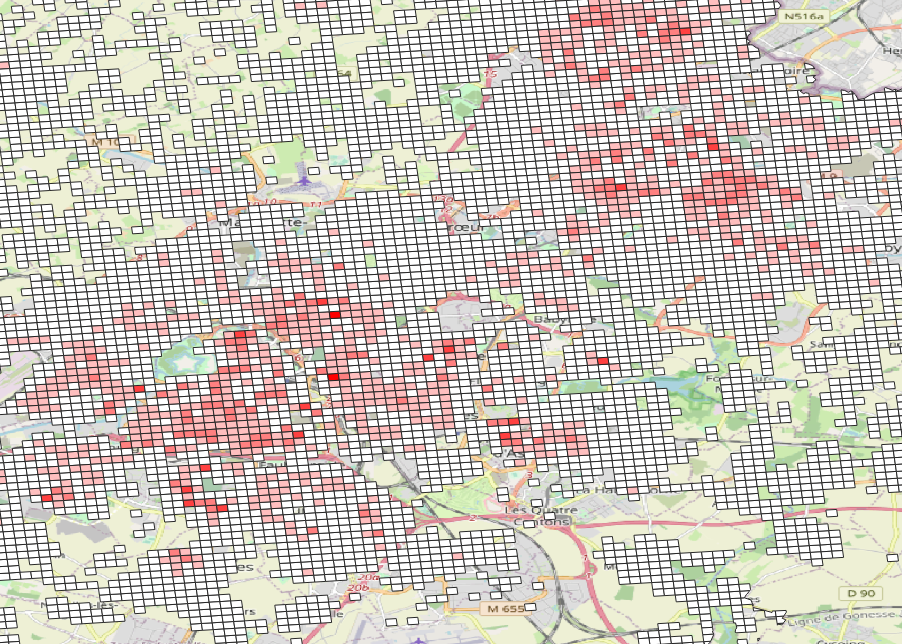 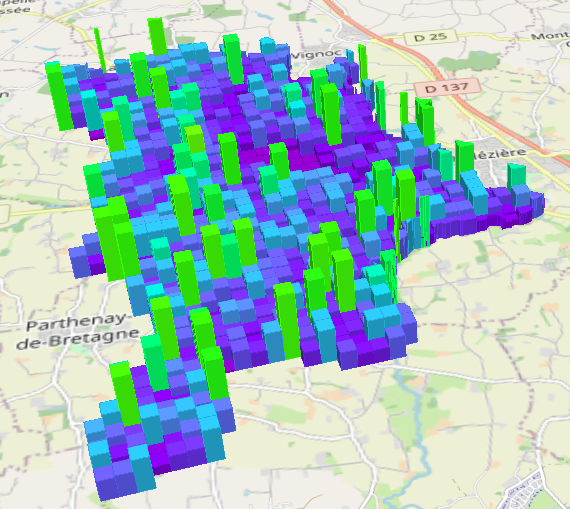 Score
20
10
0
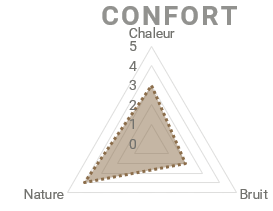 « ZÉRO ARTIFICIALISATION NETTE »RÉDUIRE, ÉVITER, COMPENSER L’ARTIFICIALISATION
CONFORT ESPACE PUBLIC
BDNB (BASE DE DONNEES NATIONALES DES BATIMENTS)
Structuration Jumeau numérique CSTB
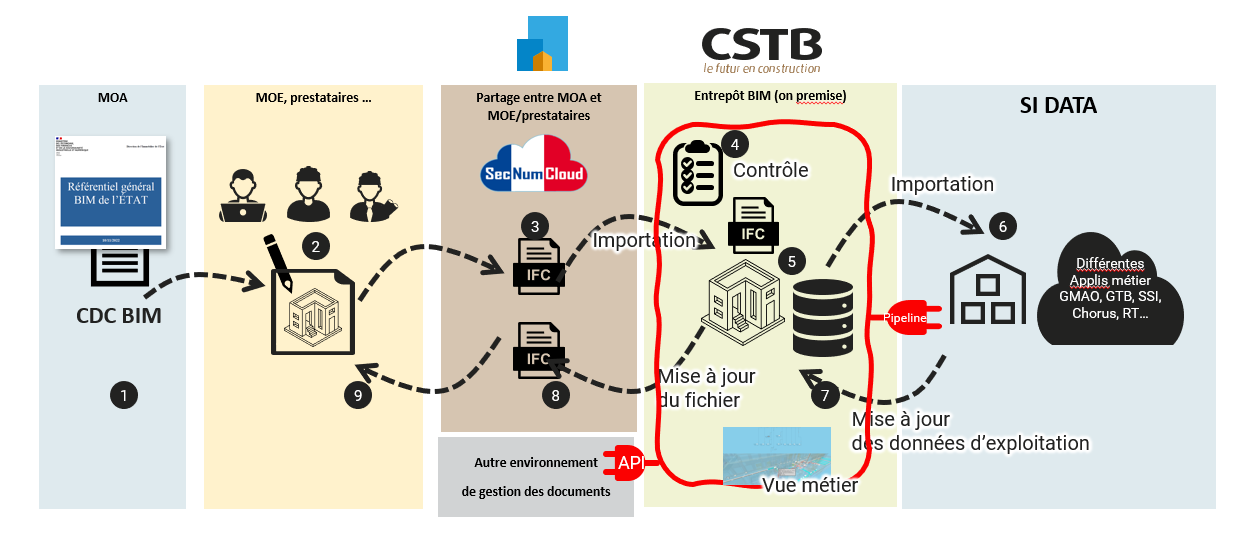